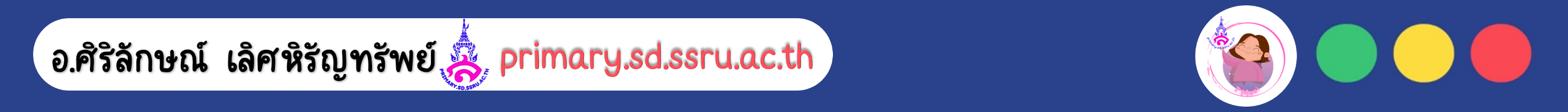 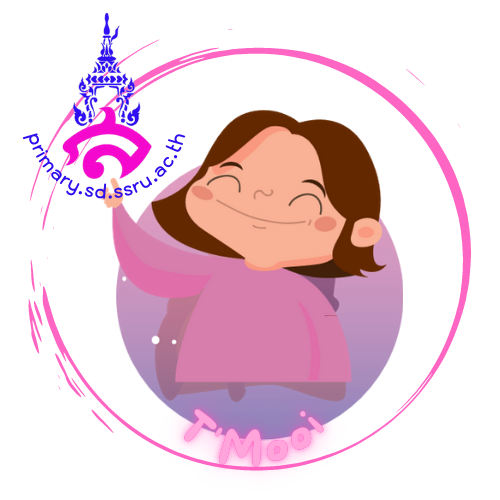 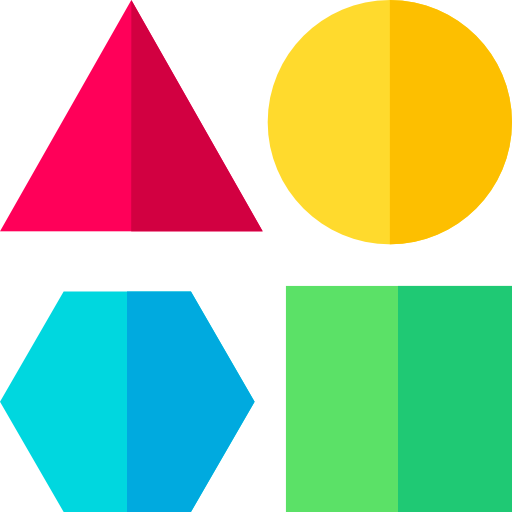 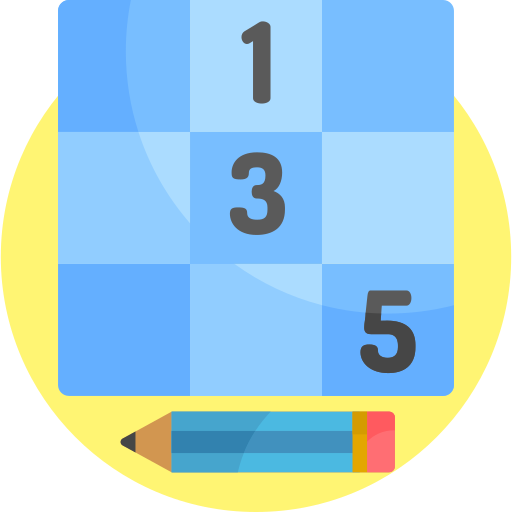 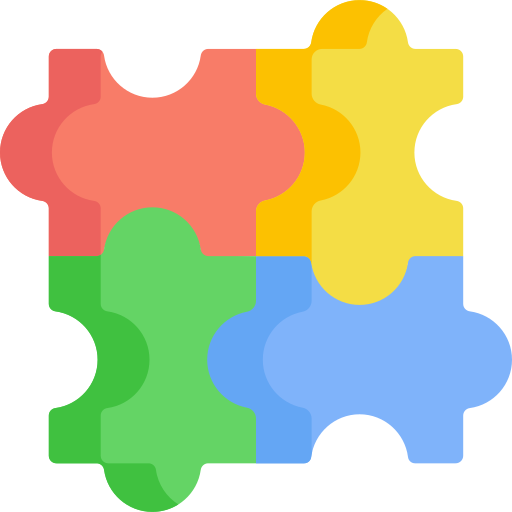 เกมซูโดกุ
เกม Master Sudoku
https://lagged.com/play/2392/ 
โดยเลือกระดับความยาก Easy
กติกาการเล่นเกม 
1. ทุกแถวในนอน ต้องมีตัวเลข 1-9 และต้องไม่ซ้ำกัน
2. ทุกแถวในแนวตั้ง ต้องมีตัวเลข 1-9 และต้องไม่ซ้ำกัน
3. ทุกตารางย่อย 3x3 ต้องมีตัวเลข 1-9 และต้องไม่ซ้ำกัน
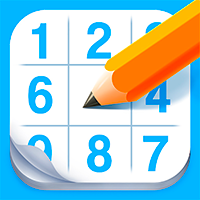 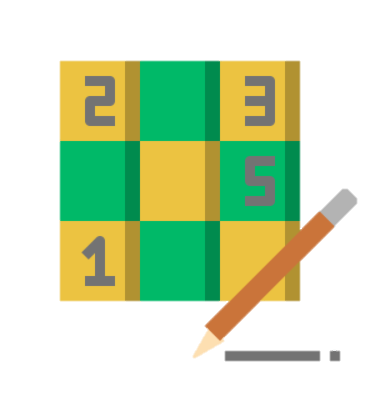 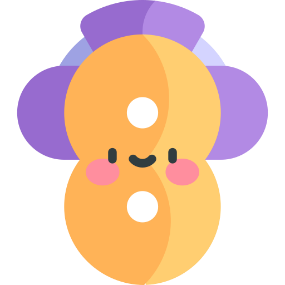 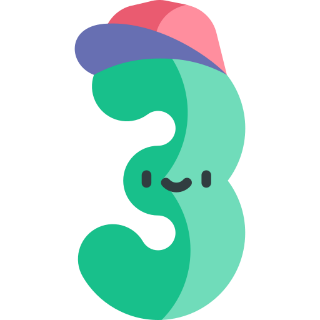 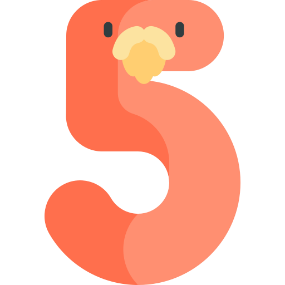 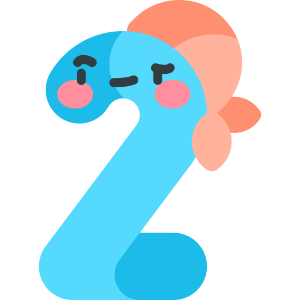 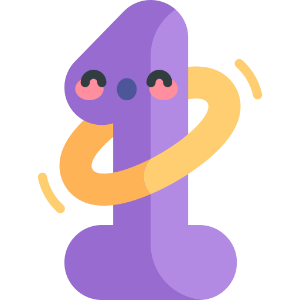 เกม SUDOKU(ซู-โด-กุ)
เป็นเกมปริศนาตัวเลขหรือสัญลักษณ์ที่ผู้เล่นต้องเลือกใส่ 
สัญลักษณ์ที่ไม่ซ้ำกันทั้งในแถวแนวตั้งและแนวนอน รวมถึงตารางย่อย
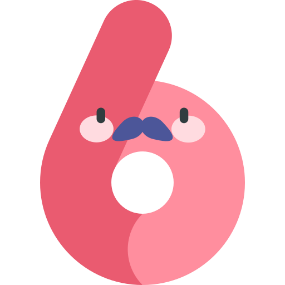 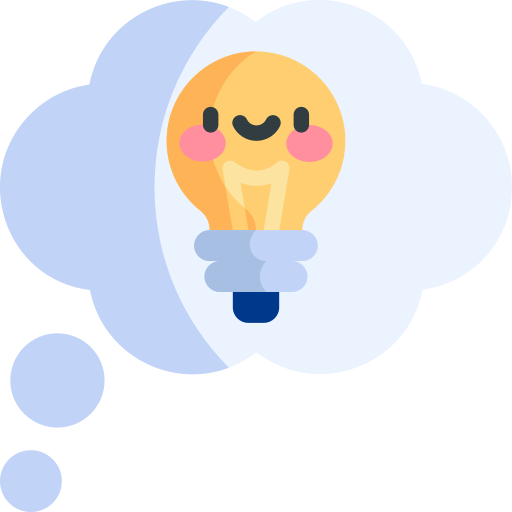 การแก้โจทย์ Sudoku
คือ การค่อยๆหาตัวเลขที่เป็นคำตอบที่แน่นอน เติมลงทีละช่อง
แล้วใช้ตัวเลขนั้นเป็นเบาะแสในการหาคำตอบในช่องอื่นๆต่อไป
จนได้คำตอบครบการเล่นเกม ซูโดกุ
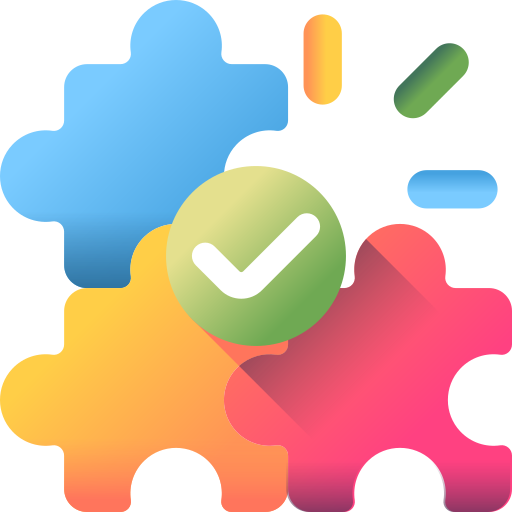 วิธีการแก้ปัญหา
3
1.การคิดเชิงนามธรรม
สัญลักษณ์ที่ไม่ซ้ำกันในแต่ละแถว
แนวตั้งและแนวนอน คือ 
การพิจารณาปัญหาเงื่อนไข(ตรรกะ)
ที่ใช้ในการแก้ปัญหาการวาง
สัญลักษณ์ในแต่ละแถวแนวนอน
และแนวตั้งที่ไม่ซ้ำกัน
3.การหารูปแบบของปัญหา
กำหนดหมายเลขแถว
ทั้งแนวตั้งและแนวนอน
2.การแยกส่วนประกอบปัญหา
แยกแต่ละแถวแนวตั้งและแนวนอน
เพื่อแก้ปัญหาโจทย์ทีละส่วน
มาช่วยกันออกแบบเกมโซโดกุ
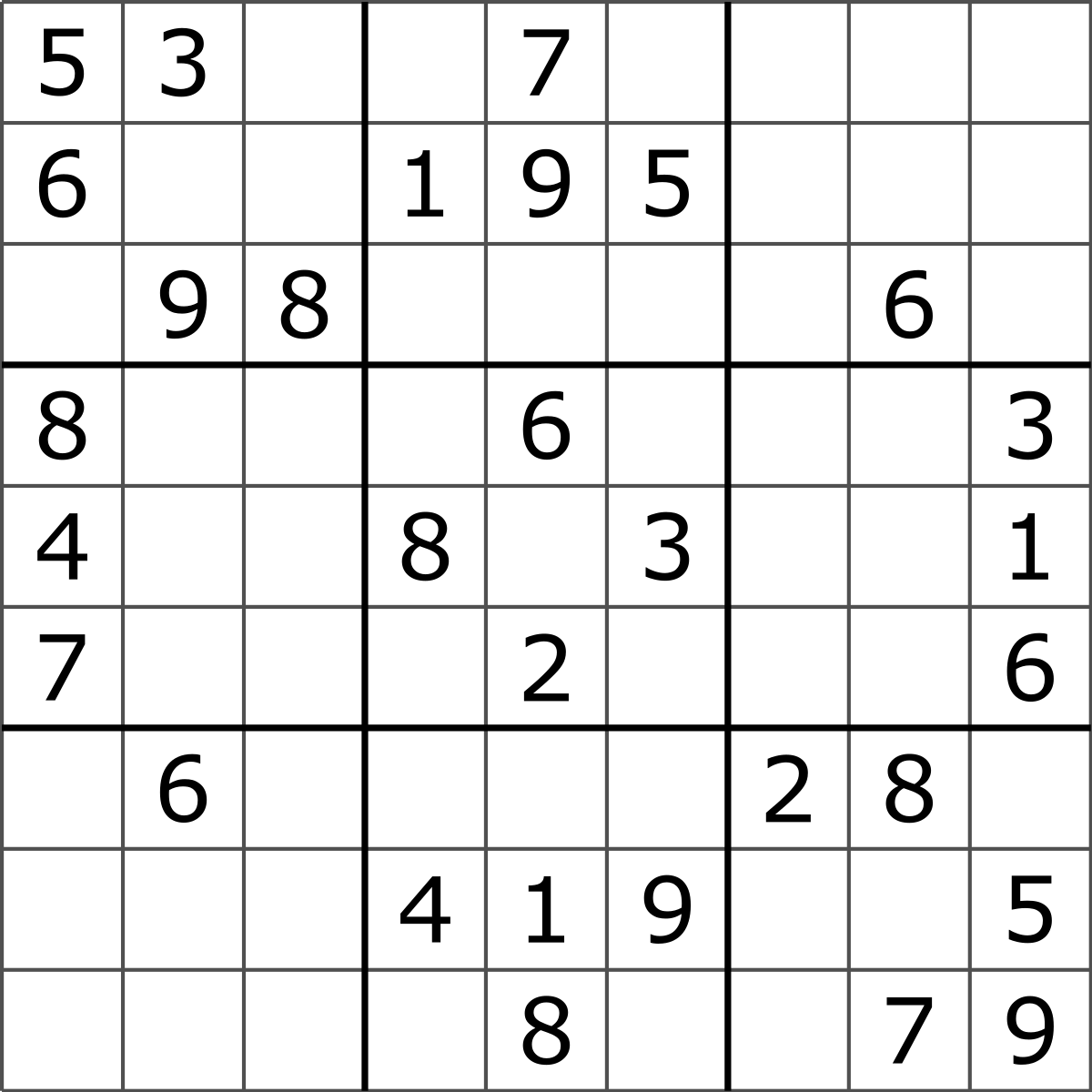 โดยกำหนดให้มีตาราง 9 ตาราง
และทุกตารางย่อยมีพื้นที่ 3×3
ประโยชน์ของ เกม ซู โด กุ
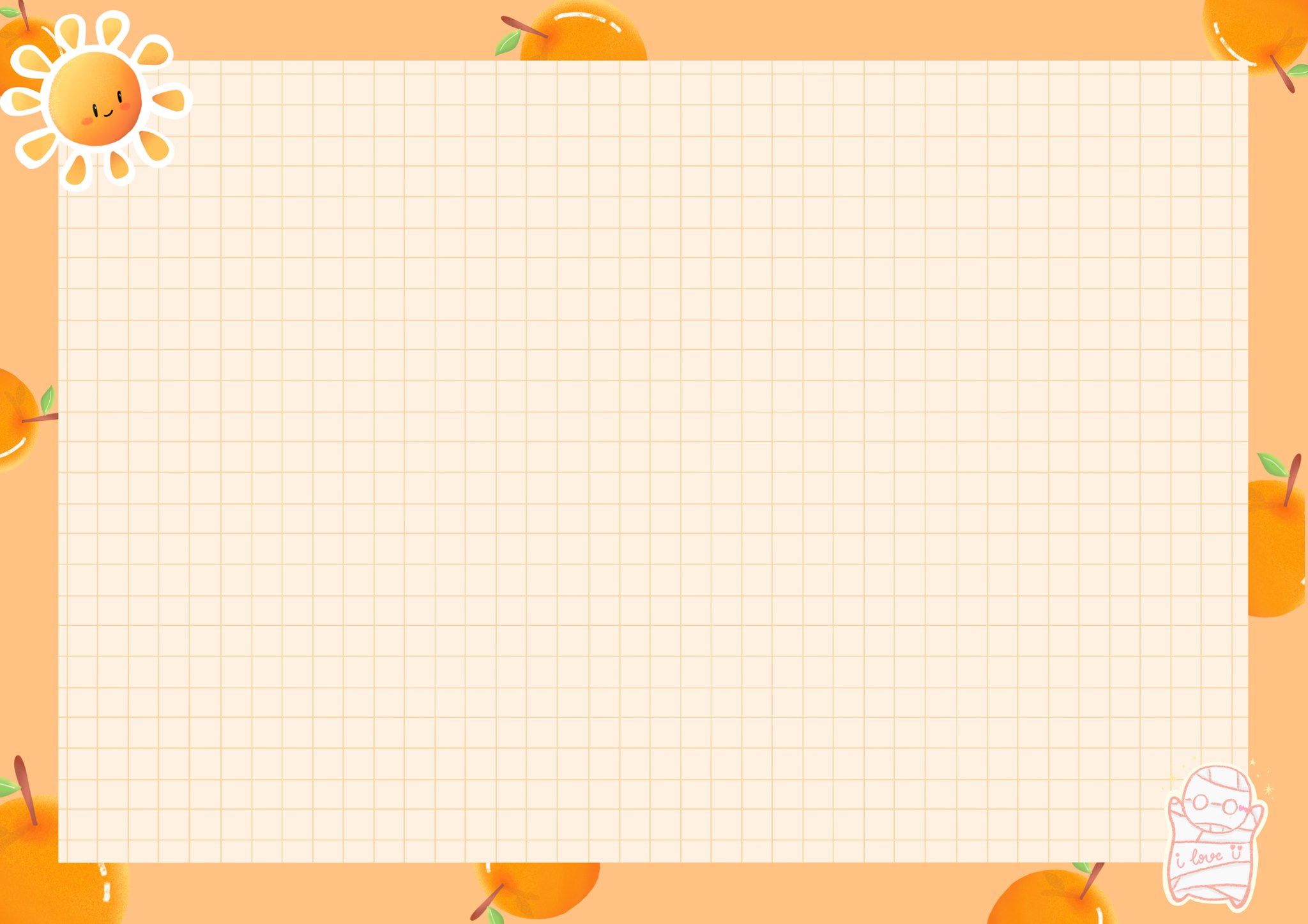 เป็นเกมที่เล่นได้ทุกวัยตั้งแต่เด็กจนถึงผู้ใหญ่ 
เพราะมีการแบ่งระดับความยาก-ง่าย
1
2
3
4
5
6
ฝึกการสังเกต การใช้สายตา
ฝึกสมาธิ
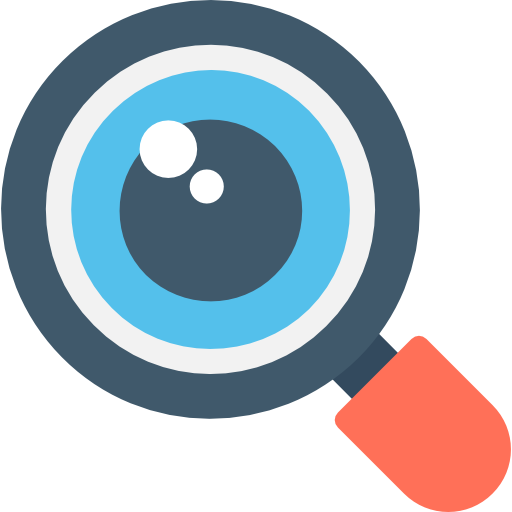 ฝึกการคิดเชิงนามธรรม
ฝึกการแยกส่วนประกอบปัญหา
ฝึกการหารูปแบบของปัญหา